«Спорт – это здоровье»
Подготовила учитель:
Комарова Н. А
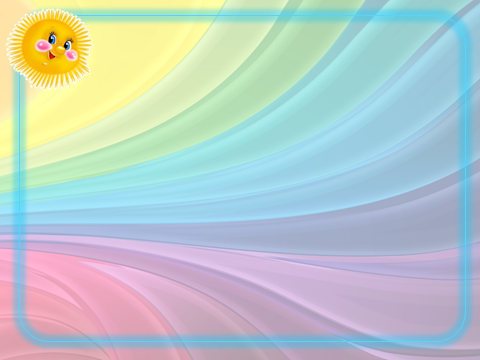 Спорт, ребята, очень нужен.
Мы со спортом крепко дружим.
Спорт – помощник,
Спорт – здоровье,
Спорт – игра.
Физкульт- ура!
СОТПР
СПОРТ
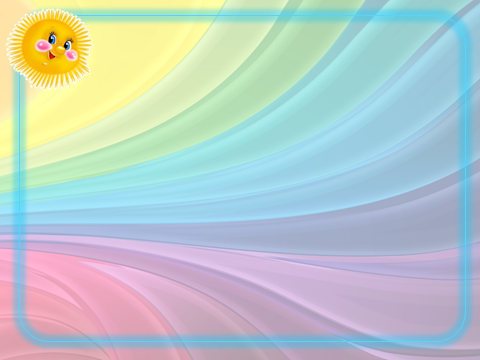 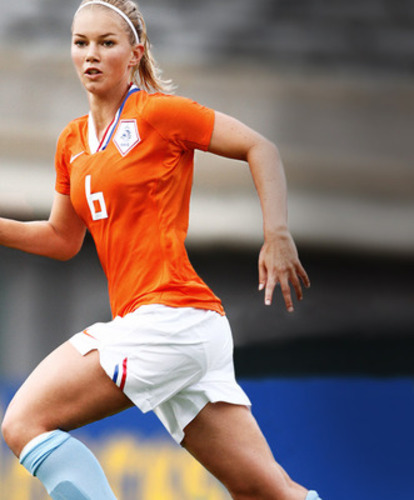 красивый                
неуклюжий
румяный 
рассеянный
подтянутый
крепкий
бледный
ловкий
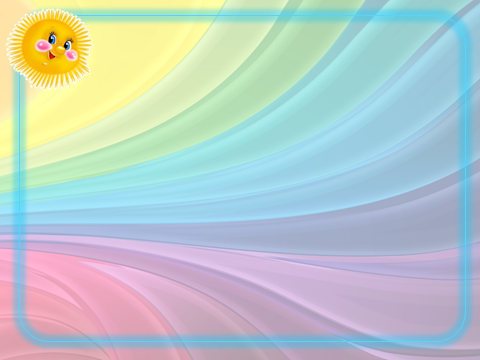 ФИЗМИНУТКА
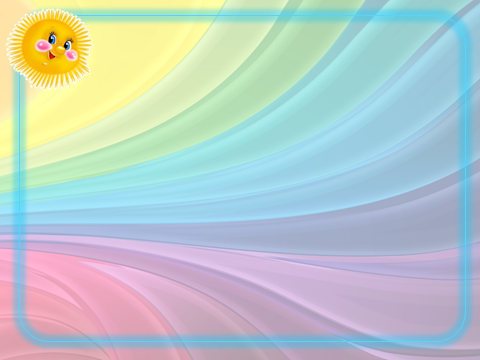 Я здоровье берегу, сам себе я_____________!
Если день начать с зарядки, значит будет все  в __________________ !
Витамины укрепляют и здоровья ____________!
Всем улыбка, всем – привет,     это главный наш __________!
Мы здоровьем наслаждаемся,   очень много ______________!
От болезней убежим, соблюдаем мы ____________!
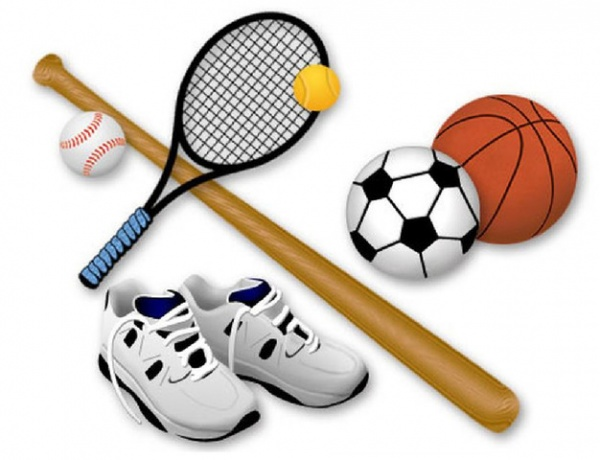 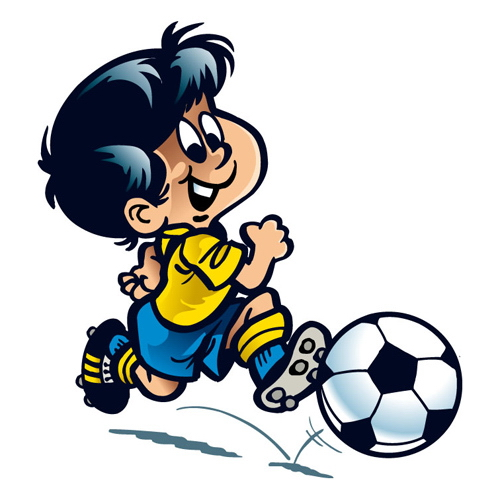 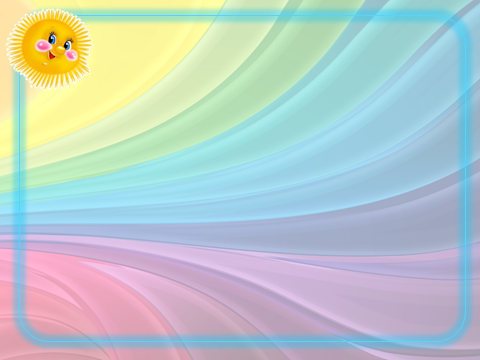 ЗКУЛЬФИТРАУ
физкультура
ДКАЗАРЯ
зарядка
ЛКАЗАКА
ЕНГИАГИ
гигиена
закалка
прогулка
ЛКАПРОГУ
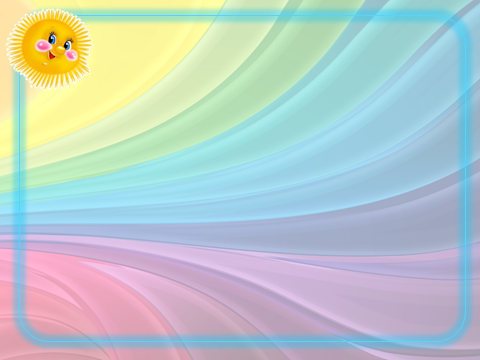 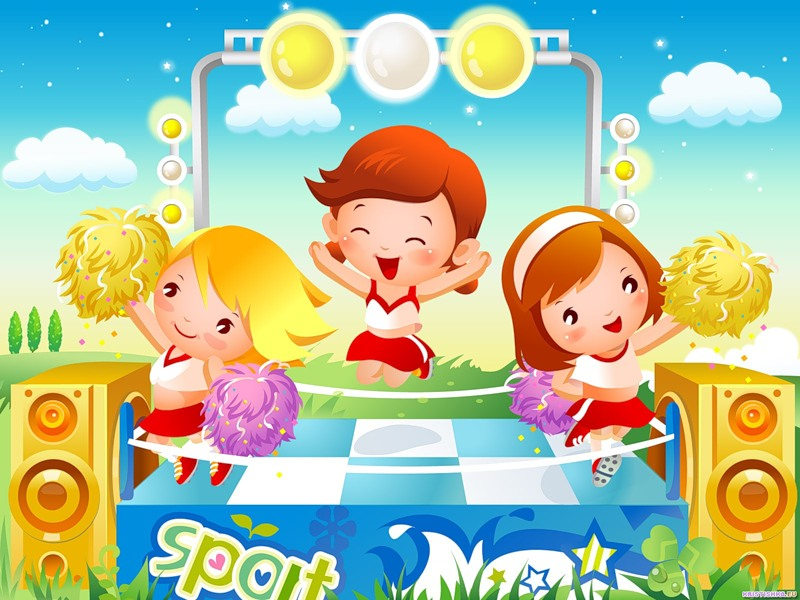 БУДЬТЕ ЗДОРОВЫ!